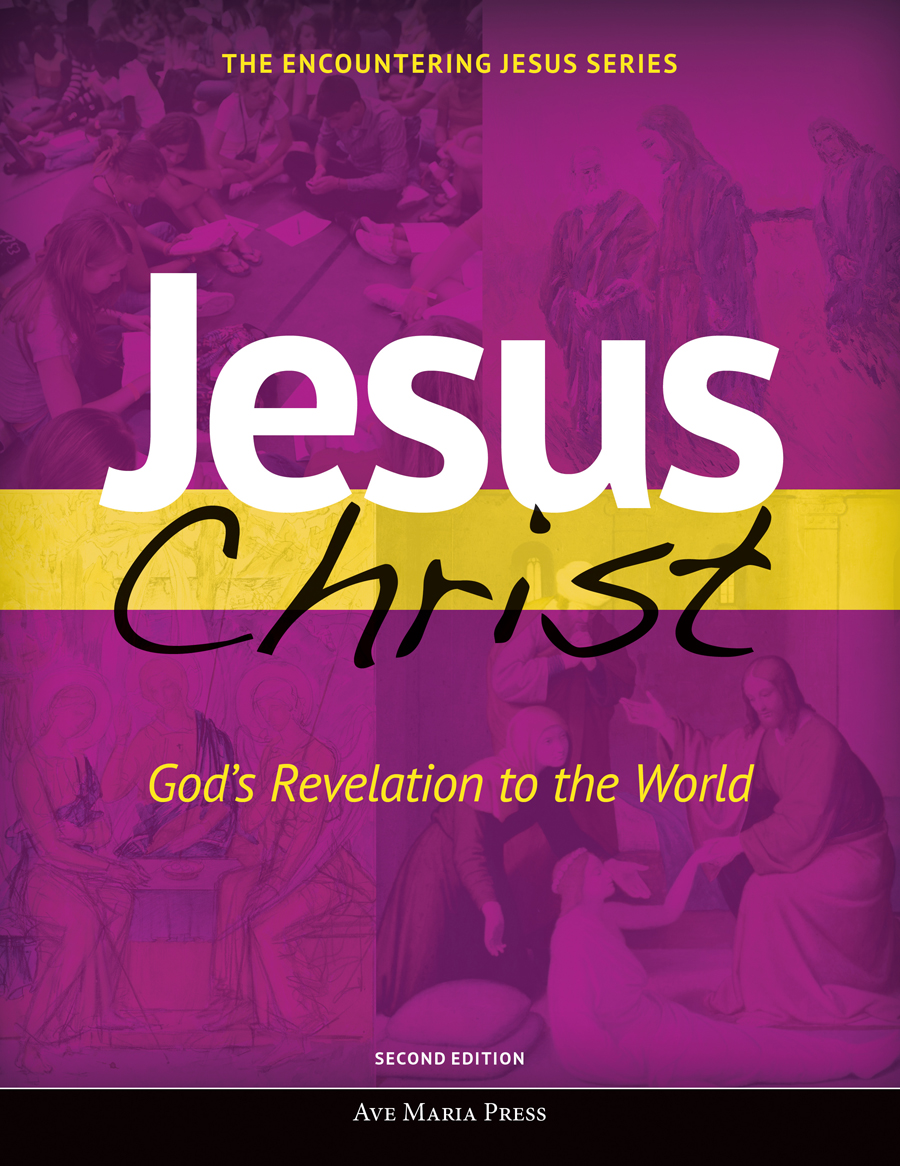 Chapter 4 PowerPoint
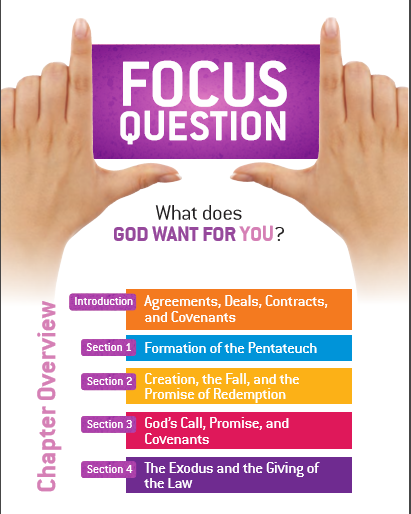 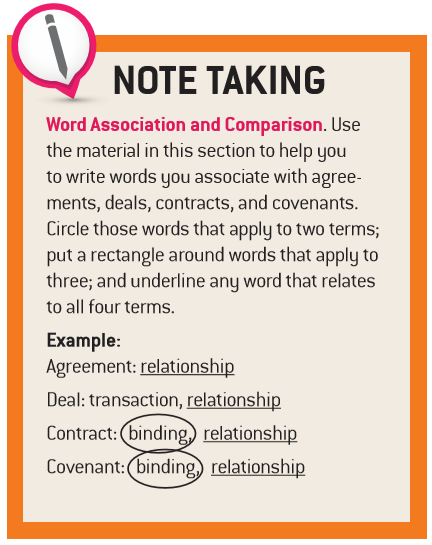 Introduction: Agreements, Deals, Contracts, and Covenants
Covenant A binding and solemn agreement between human beings or between God and people, holding each other to a particular course of action.
Introduction: Agreements, Deals, Contracts, and Covenants
The History of Salvation: God’s Plan for His People
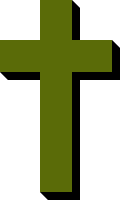 Introduction: Agreements, Deals, Contracts, and Covenants
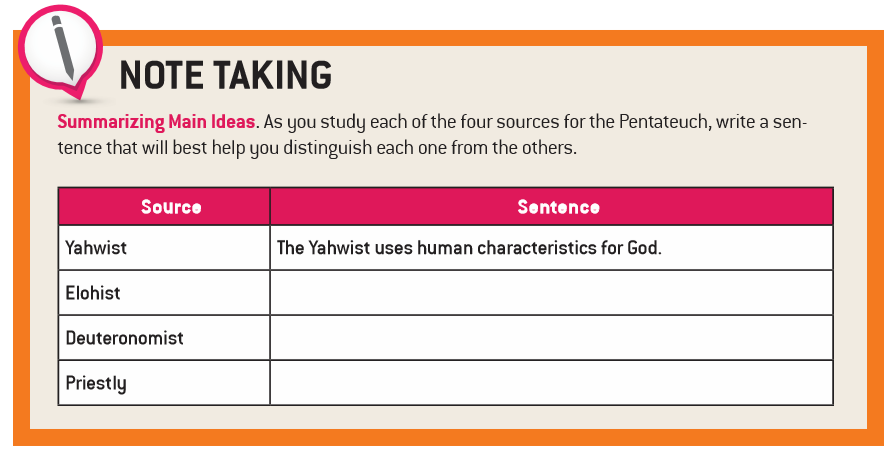 Formation of the Pentateuch
YHWH God’s sacred name, revealed to Moses; it means “I am who I am” or “I AM” and is never pronounced by Jews.
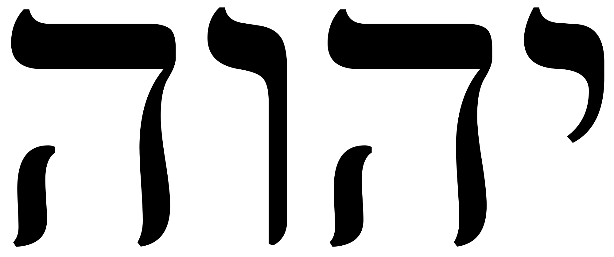 Elohim A common Semitic word for God used in the Bible. Elohim appears in Hebrew names like Mich-a-el, Dan-i-el, and Ari-el.
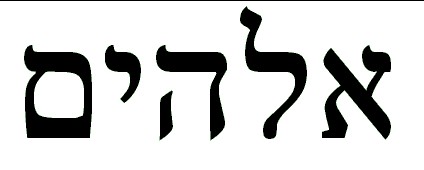 Formation of the Pentateuch
The Pentateuch (Torah) at a Glance
Formation of the Pentateuch
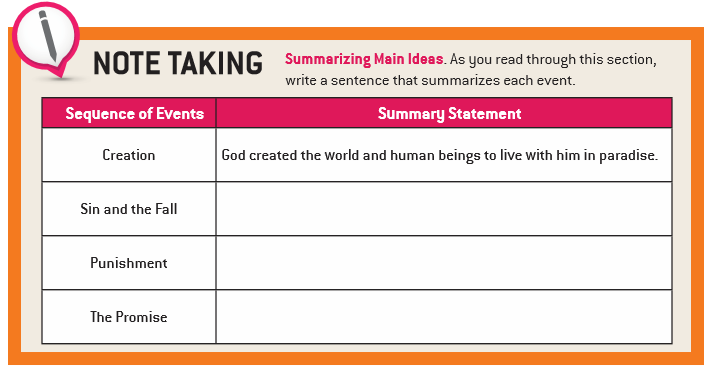 Creation, the Fall, and the Promise of Redemption
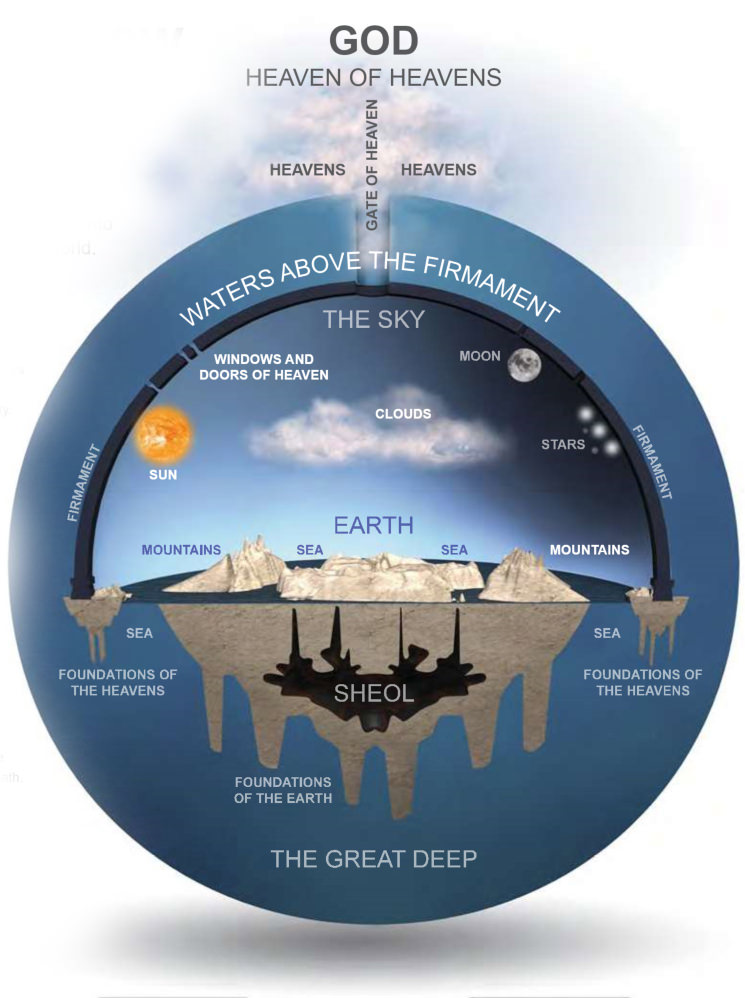 Creation, the Fall, and the Promise of Redemption
Original Holiness & Original JusticeThe state of Adam and Eve before sin. The grace of Original Holiness was for people to share in God’s life. The main gifts of Original Justice were that people would not have to suffer or die. Original Justice also guaranteed an inner harmony of the human person, the harmony between man and woman, and the harmony between Adam and Eve and all of creation.
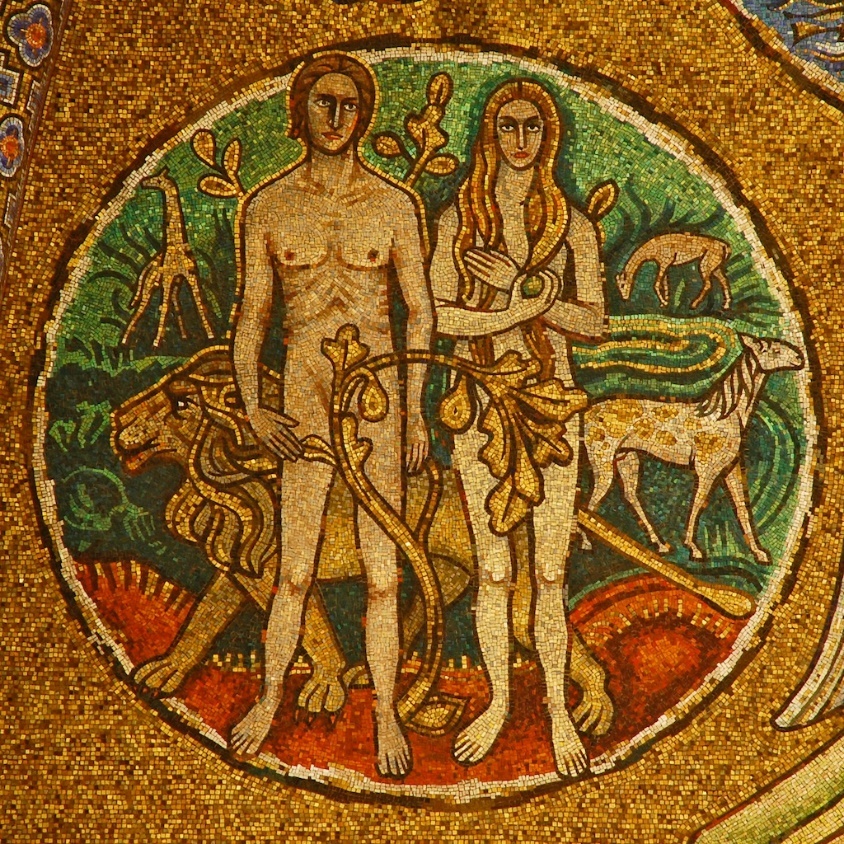 Creation, the Fall, and the Promise of Redemption
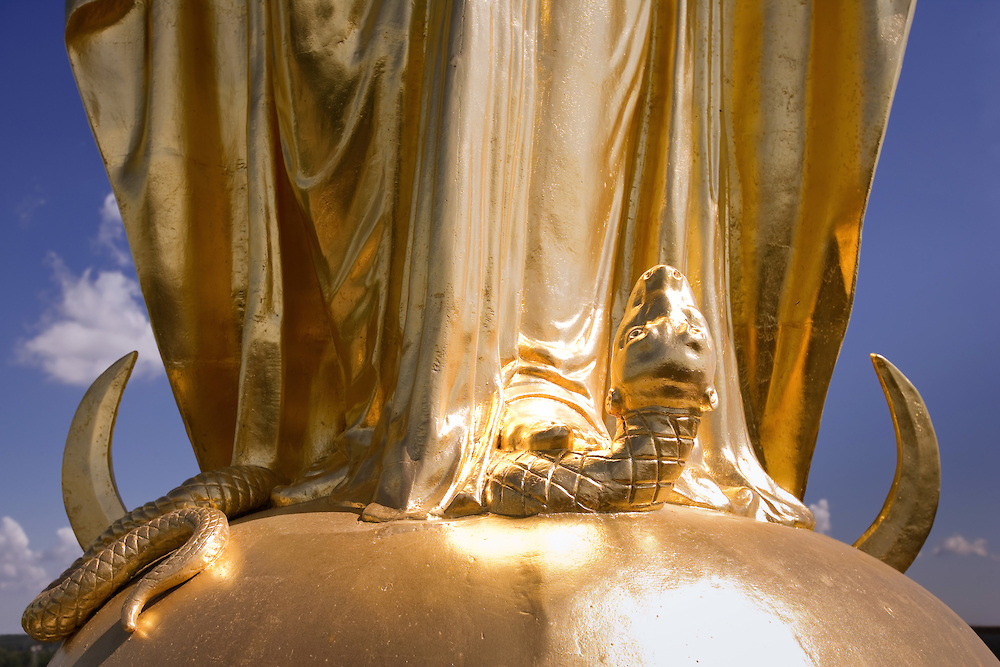 Protoevangelium: “I will put enmity between you and the woman, and between your offspring and hers; He will strike at your head, while you strike at his heel. (Genesis 3:15)
Creation, the Fall, and the Promise of Redemption
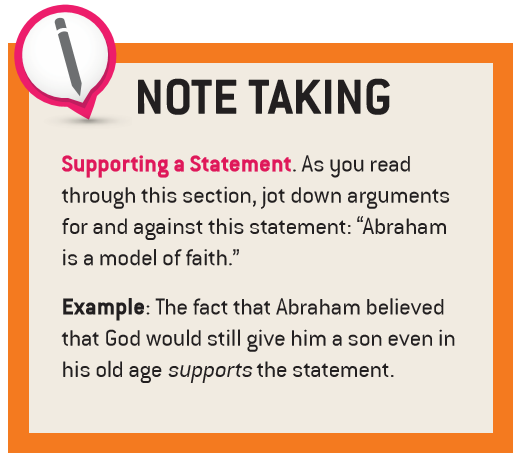 God’s Call, Promise, and Covenants
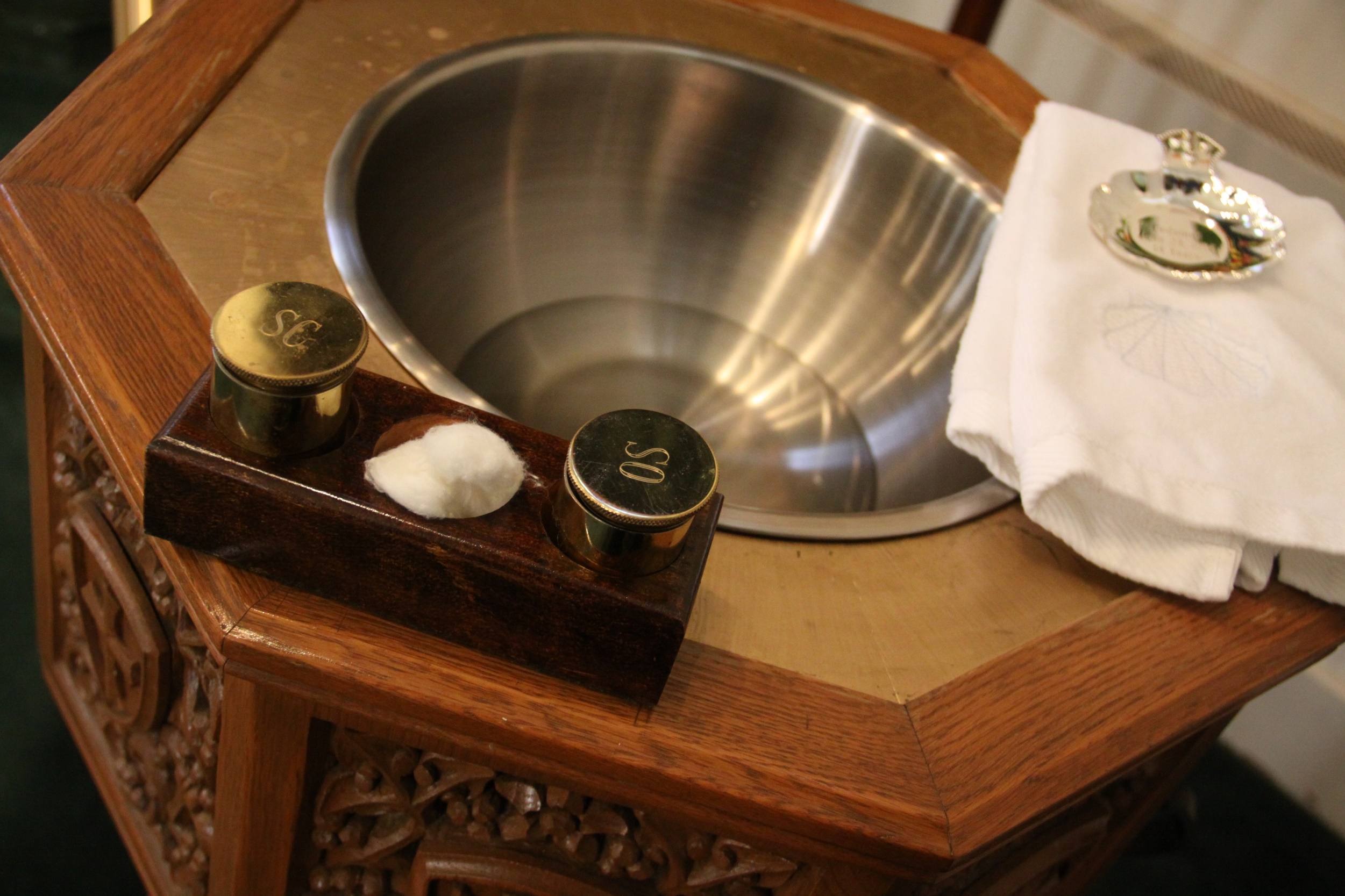 In him you were also circumcised with a circumcision not administered by hand, by stripping off the carnal body, with the circumcision of Christ. You were buried with him in baptism, in which you were also raised with him through faith in the power of God, who raised him from the dead.                                           Colossians 2:11-12
God’s Call, Promise, and Covenants
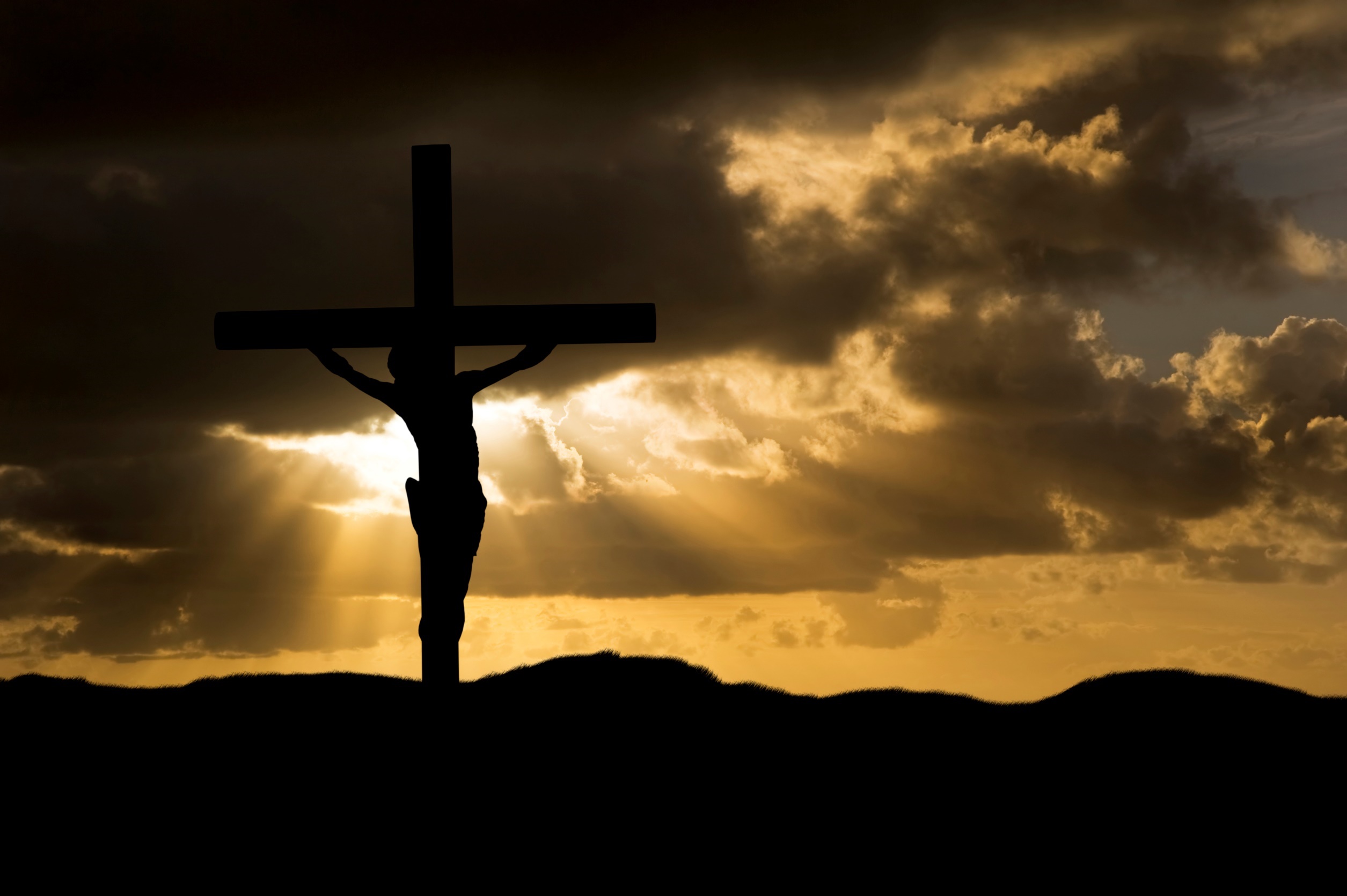 The sacrifice of Isaac is a foreshadowing of the sacrifice of Christ
God’s Call, Promise, and Covenants
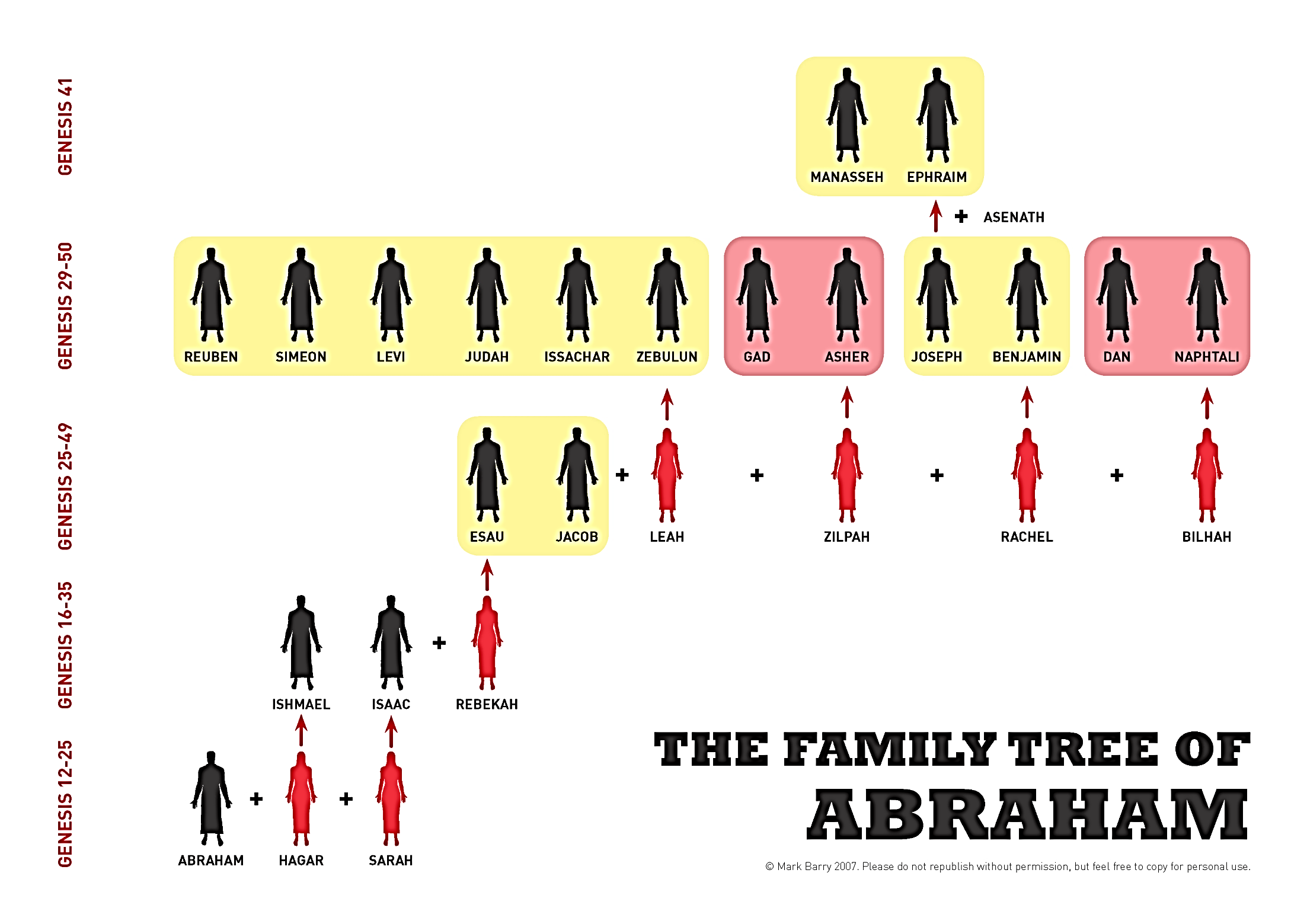 God’s Call, Promise, and Covenants
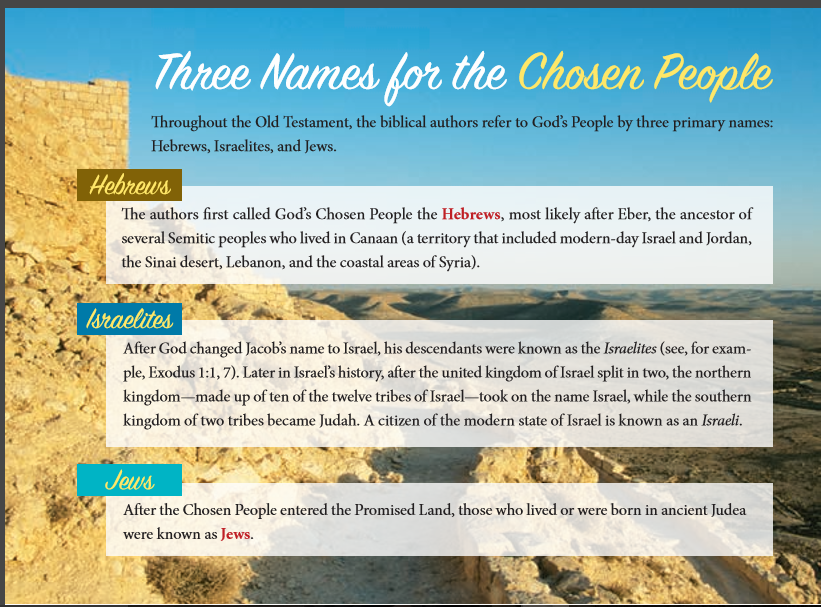 God’s Call, Promise, and Covenants
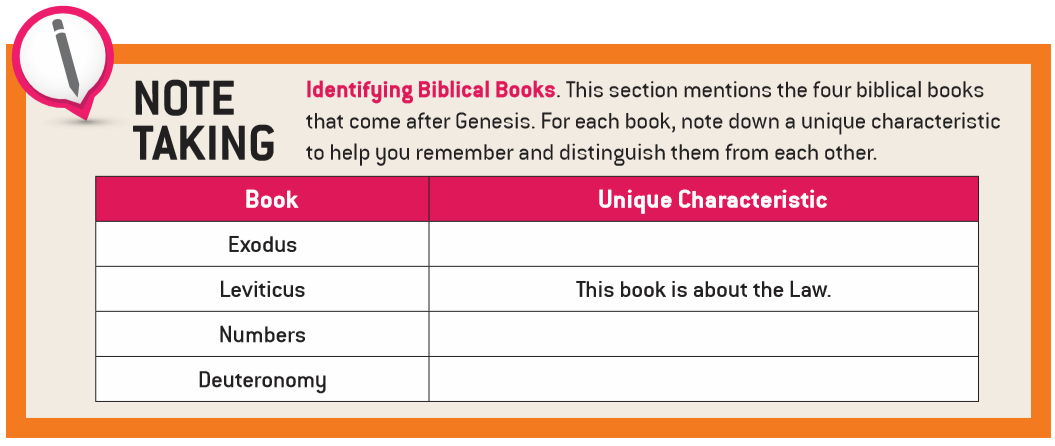 The Exodus and the Giving of the Law
Passover A sacred feast that first occurred prior to God’s saving the Israelites from the Egyptians. The angel of death “passed over” the houses with lambs’ blood smeared on their doorposts and lintels. The Passover then became a religious celebration reminding the Chosen People of God’s deliverance, Salvation, fidelity, and love.
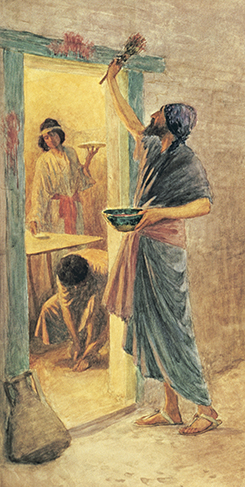 But for you the blood will mark the houses where you are. Seeing the blood, I will pass over you; thereby, when I strike the land of Egypt, no destructive blow will come upon you. Exodus 12:13
The Exodus and the Giving of the Law
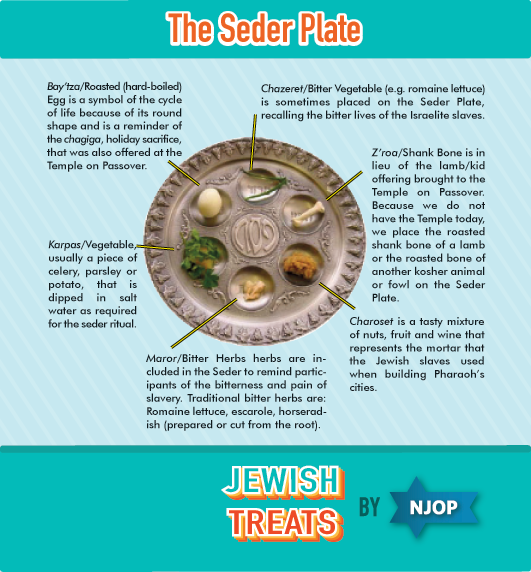 The Exodus and the Giving of the Law
Tabernacle  The portable sanctuary in which the Jews carried the Ark of the Covenant throughout their travels in the desert.
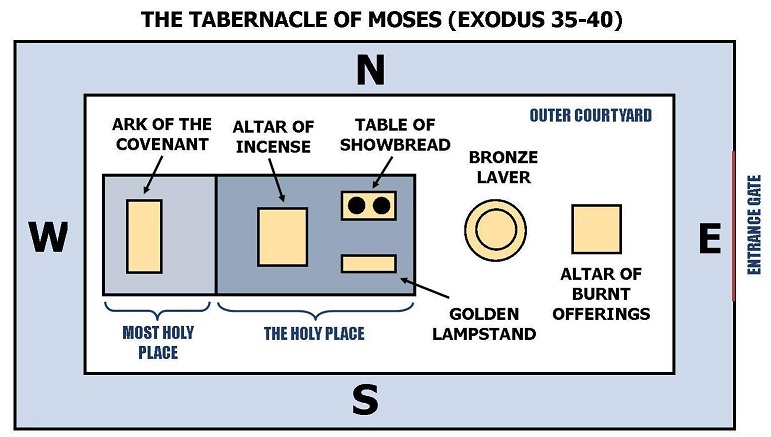 The Exodus and the Giving of the Law
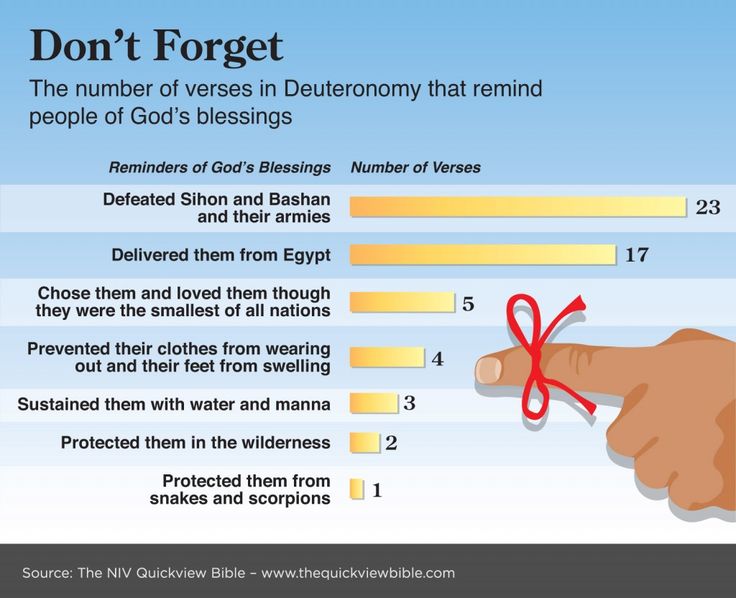 The Exodus and the Giving of the Law
Endnotes

Quotations from Sacred Scripture come from the New American Bible, Revised Edition (NABRE)   http://wwwmigrate.usccb.org/bible/

Quotations from the Catechism of the Catholic Church http://www.vatican.va/archive/ENG0015/_INDEX.HTM

Quotations from Documents of the Second Vatican Council http://www.vatican.va/archive/hist_councils/ii_vatican_council/index.htm